LEGGI  PRIMA LE SILLABE, POI  LE PAROLE
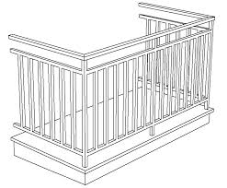 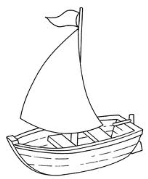 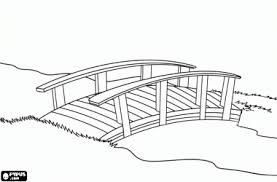 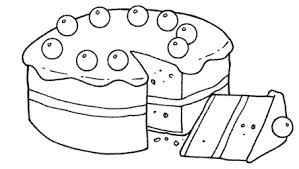 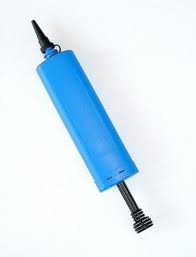 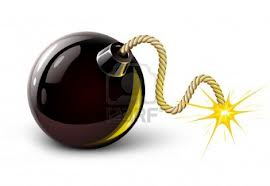 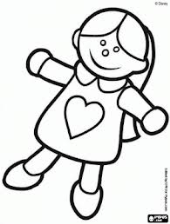 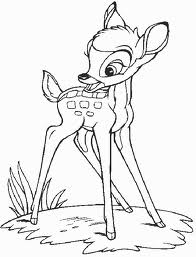 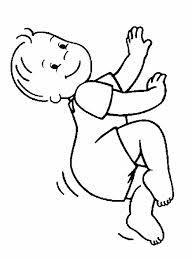 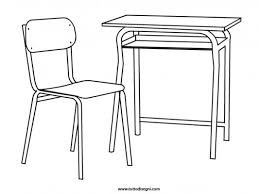 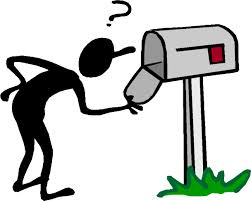 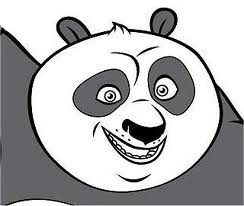 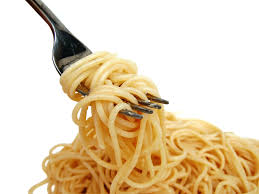 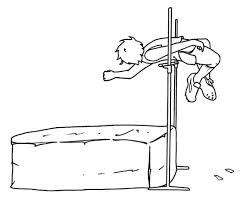 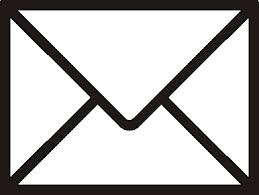 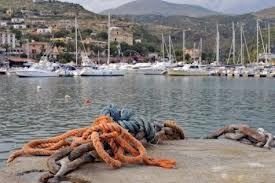 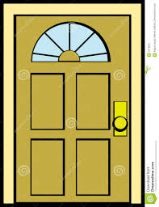 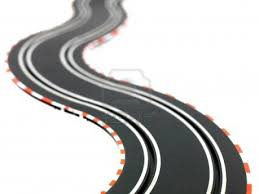 LEGGI    LE     SILLABE      IN   ORIZZONTALE   E   IN    VERTICALE
COLLEGA LA SILLABA INIZIALE CON LA FIGURA   ESATTA
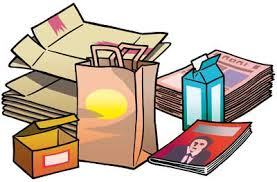 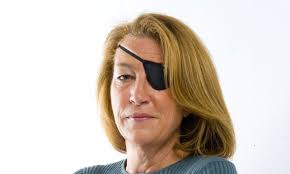 TOR
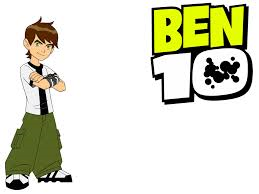 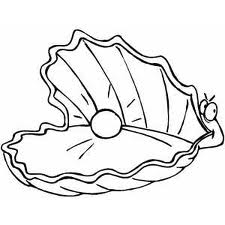 CAR
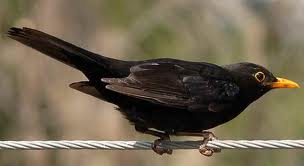 PER
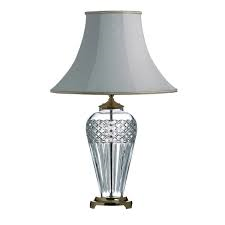 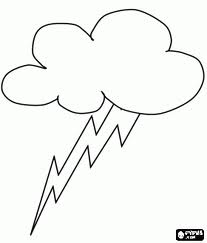 MER
CIR
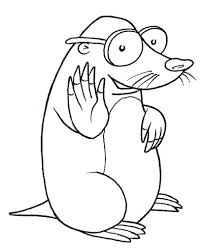 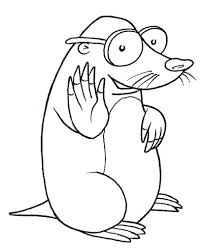 TAL
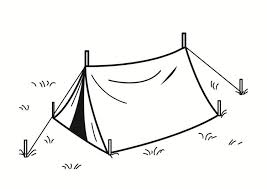 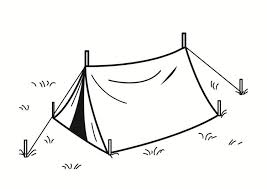 LAM
TEN
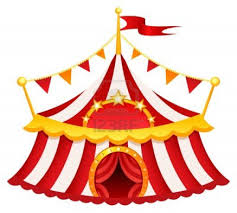 BEN
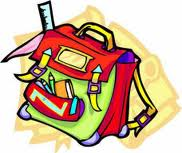 COMPLETA   LE   PAROLE   CON   LA   SILLABA   ESATTA
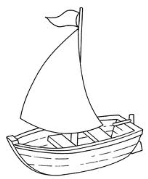 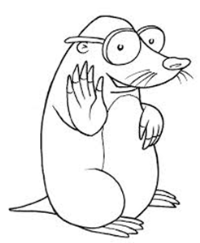 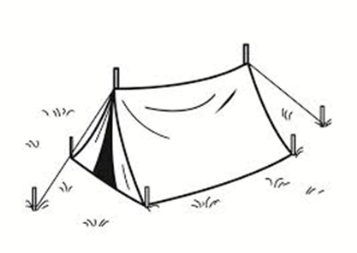 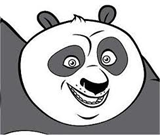 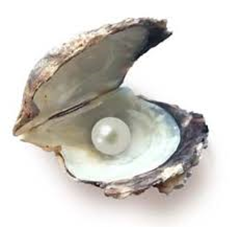 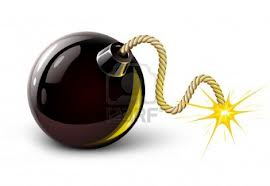 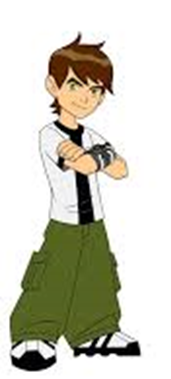 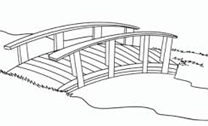 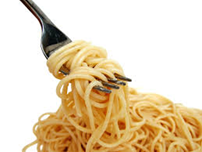 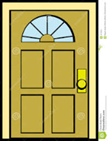 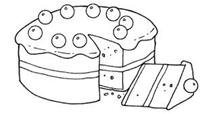 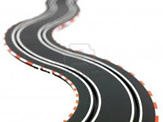 COMPLETA   LE   PAROLE
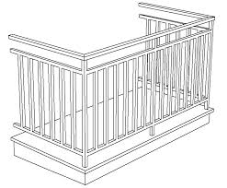 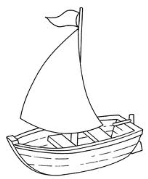 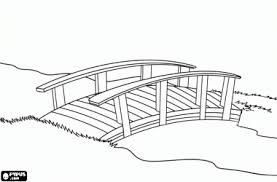 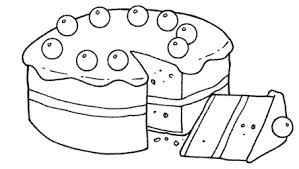 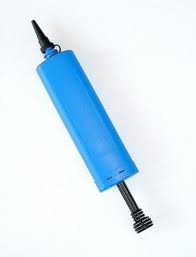 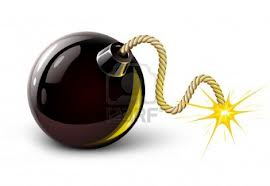 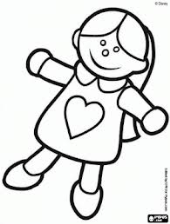 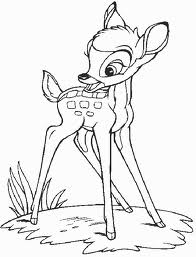 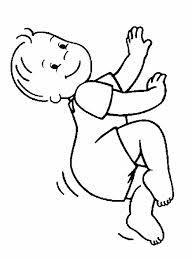 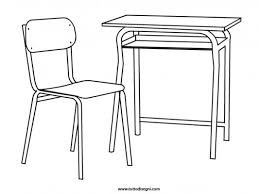 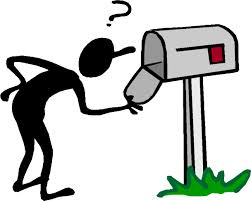 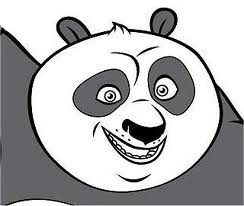 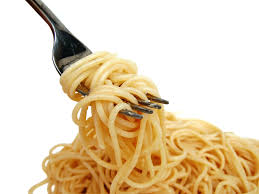 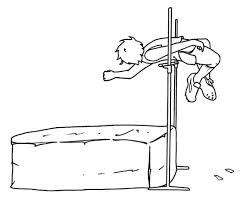 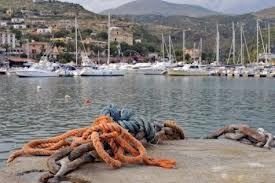 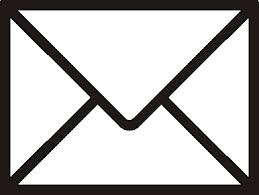 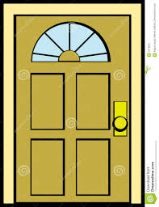 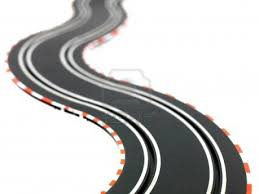 COMPLETA   LE  PAROLE  CON   LA  LETTERA   ESATTA
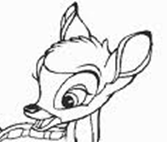 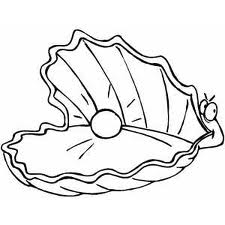 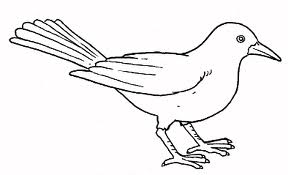 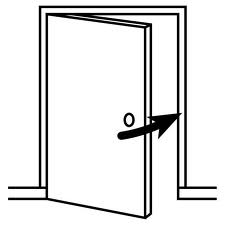 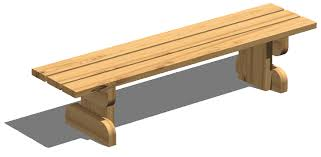 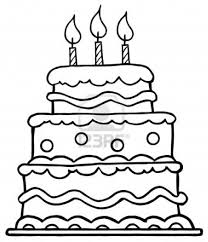 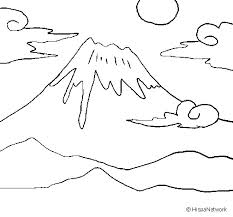 SCRIVI    LE   PAROLE
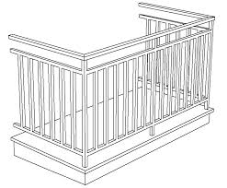 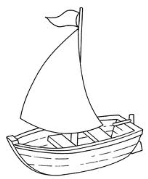 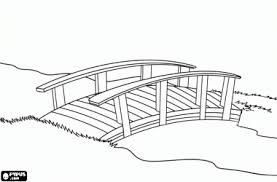 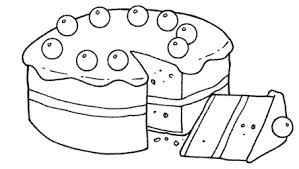 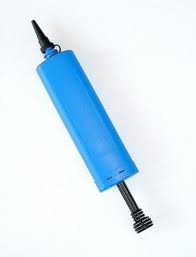 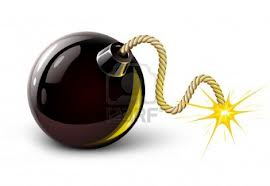 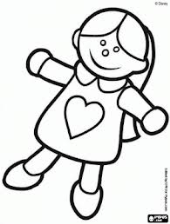 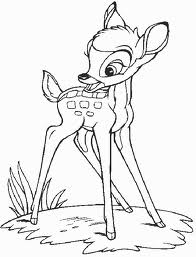 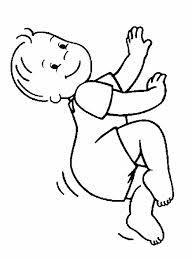 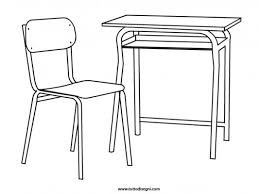 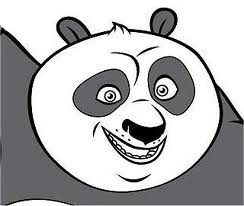 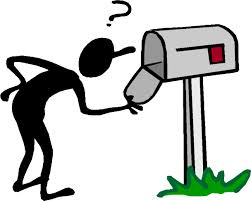 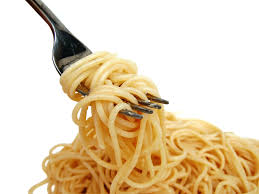 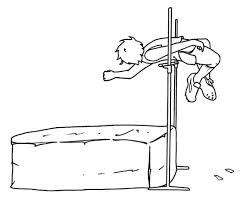 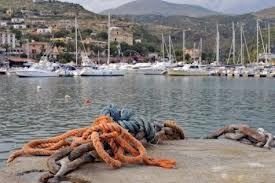 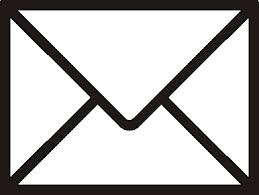 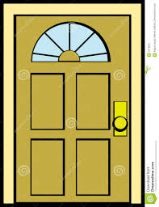 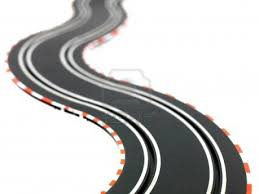 FAI   UN                INTORNO   ALLA PAROLA    ESATTA
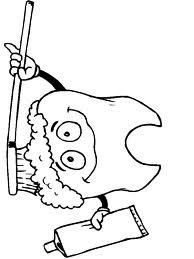 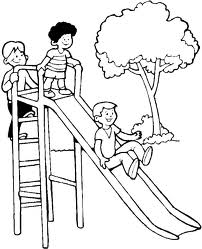 DETE
DENTE
PIRCO
PACO
PARCO
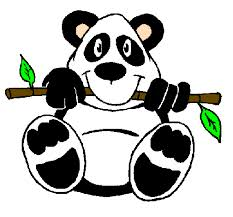 TENTA
TENDA
TONDA
PARDA
PADA
PANDA
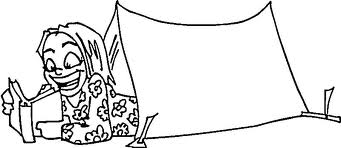 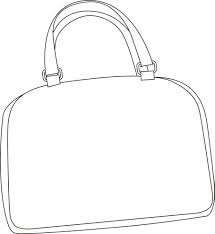 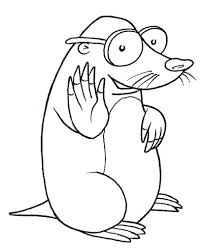 BARSA
BORSA
BOSA
TOPA
TOLPA
TALPA
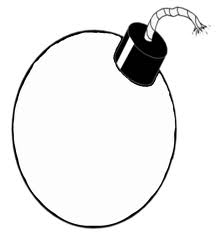 BOMBO
BOBA
BOMBA
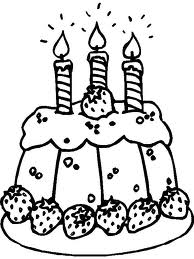 TOTA
TORTA
TONTA
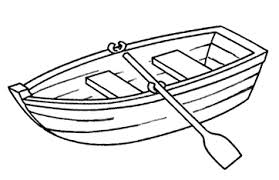 BACA
BARCO
BARCA
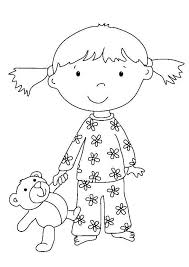 BIMBO
BAMBO
BIMBA
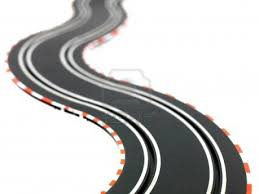 PISTA
POSTA
PITA